清新简约工作汇报
MORANDI
MORANDI PALETTE
Lorem ipsum dolor sit amet consectetur adipisicing elit sed do eiusmod tempor incididunt ut labore et dolore magna aliqua
目录
CONTENTS
工作内容回顾
市场数据分析
工作经验总结
未来工作计划
01
02
03
04
REVIEW OF WORK CONTENT
MARKET DATA ANALYSIS
WORK EXPERIENCE SUMMARY
FUTURE WORK PLAN
工作内容回顾
REVIEW OF WORK CONTENT
Lorem ipsum dolor sit amet consectetur adipisicing elit sed do eiusmod tempor incididunt ut labore et dolore magna aliqua
PART.01
工作内容回顾
REVIEW OF WORK CONTENT
工作内容回顾
工作内容回顾
工作内容回顾
工作内容回顾
REVIEW OF WORK CONTENT
工作内容回顾
工作内容回顾
工作内容回顾
工作内容回顾
工作内容回顾
REVIEW OF WORK CONTENT
工作内容回顾
工作内容回顾
工作内容回顾
工作内容回顾
REVIEW OF WORK CONTENT
工作内容回顾
工作内容回顾
工作内容回顾
工作内容回顾
市场数据分析
MARKET DATA ANALYSIS
Lorem ipsum dolor sit amet consectetur adipisicing elit sed do eiusmod tempor incididunt ut labore et dolore magna aliqua
PART.02
市场数据分析
MARKET DATA ANALYSIS
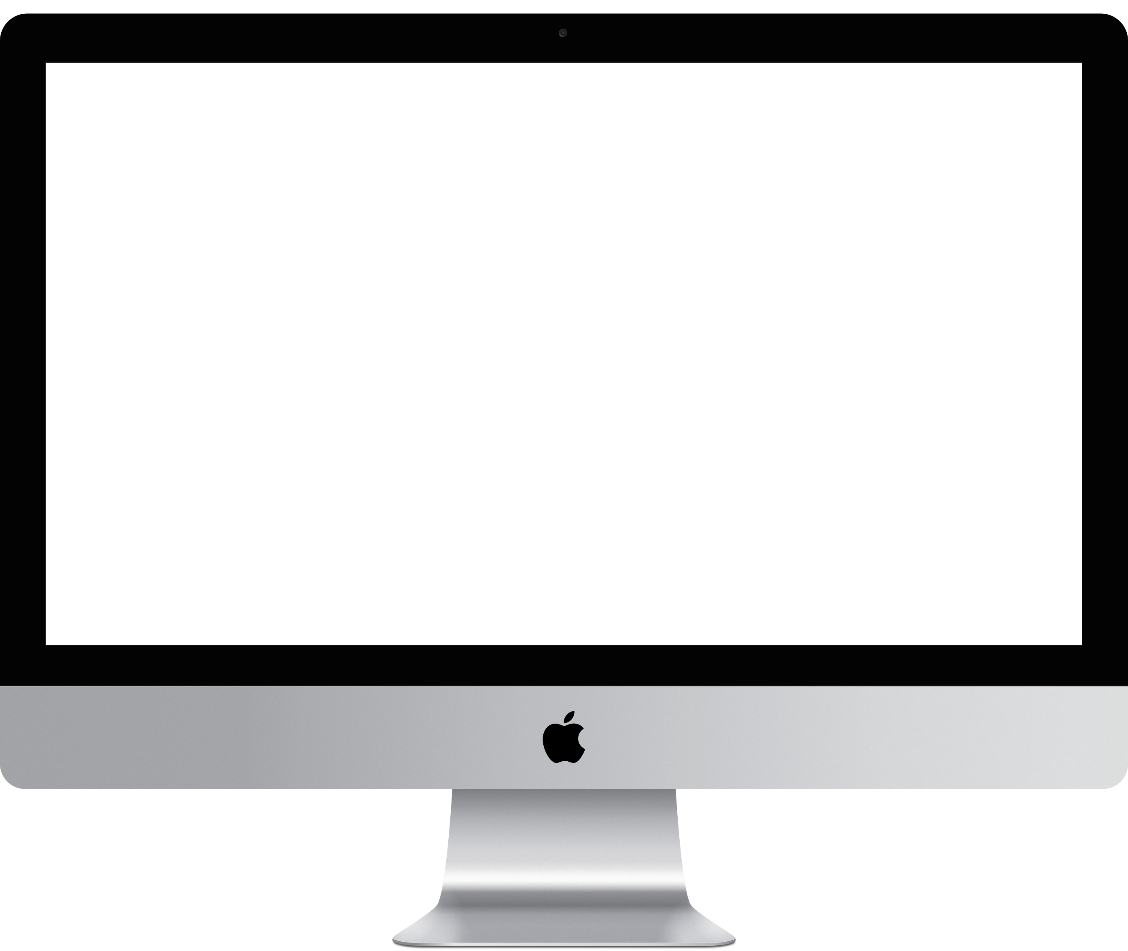 市场数据分析
市场数据分析
市场数据分析
市场数据分析
1.
2.
3.
市场数据分析
MARKET DATA ANALYSIS
市场数据分析
市场数据分析
市场数据分析
市场数据分析
75%
75%
65%
65%
市场数据分析
MARKET DATA ANALYSIS
100,000
850,000
95%
市场数据分析
市场数据分析
市场数据分析
市场数据分析
MARKET DATA ANALYSIS
市场数据分析
市场数据分析
VS
对比数85%
对比数85%
对比数85%
对比数85%
对比数85%
对比数85%
工作经验总结
WORK EXPERIENCE SUMMARY
Lorem ipsum dolor sit amet consectetur adipisicing elit sed do eiusmod tempor incididunt ut labore et dolore magna aliqua
PART.03
工作经验总结
WORK EXPERIENCE SUMMARY
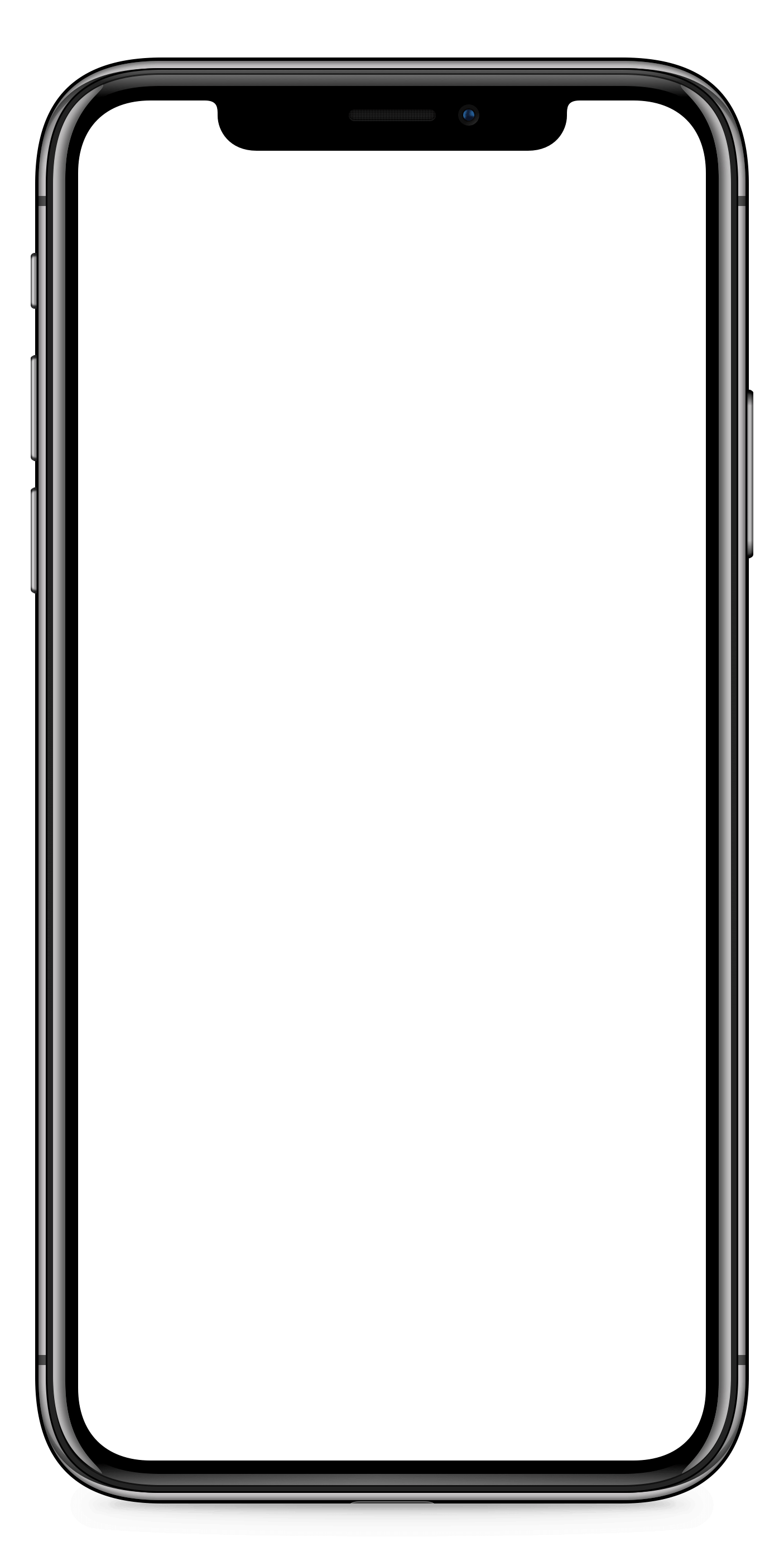 工作经验总结
工作经验总结
工作经验总结
工作经验总结
工作经验总结
WORK EXPERIENCE SUMMARY
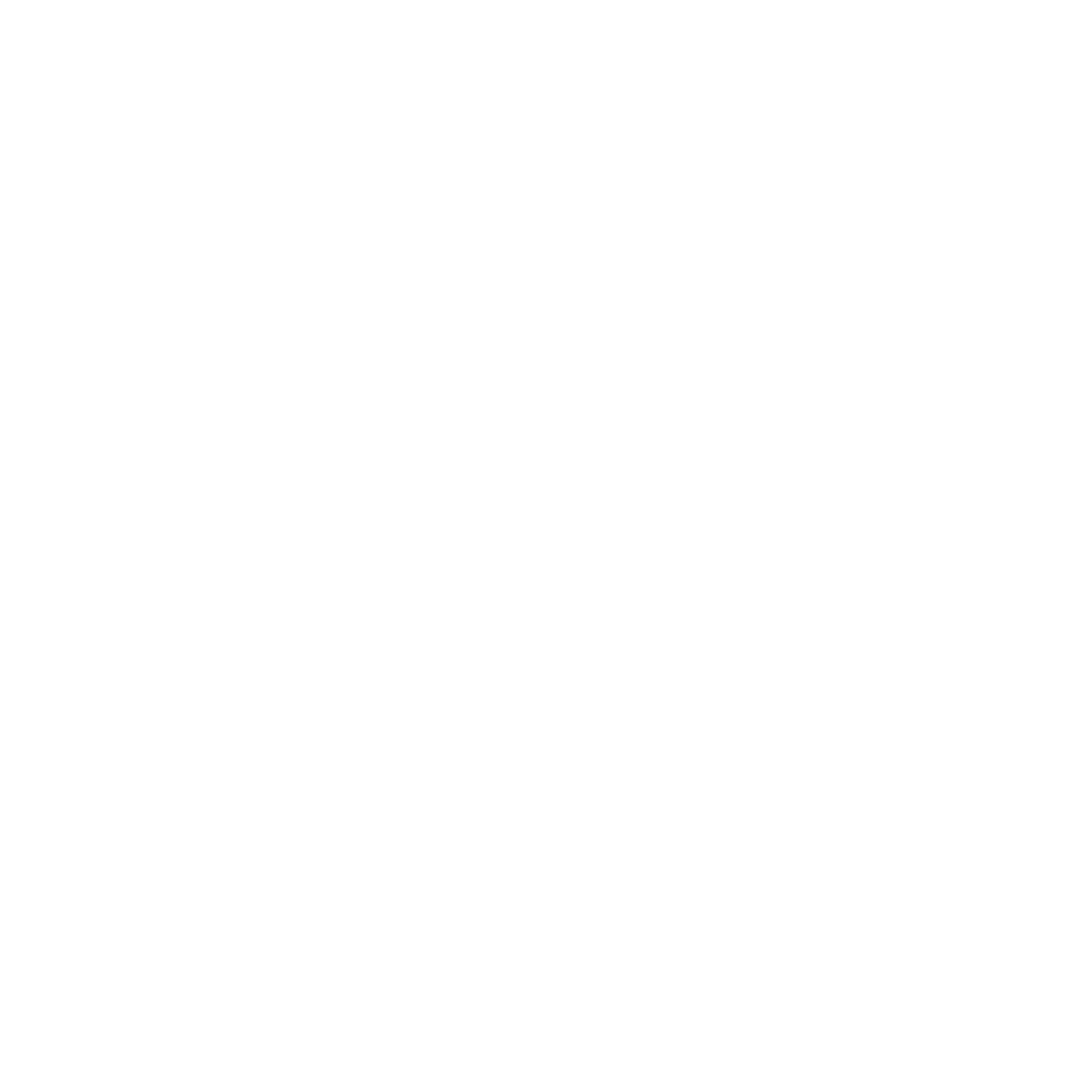 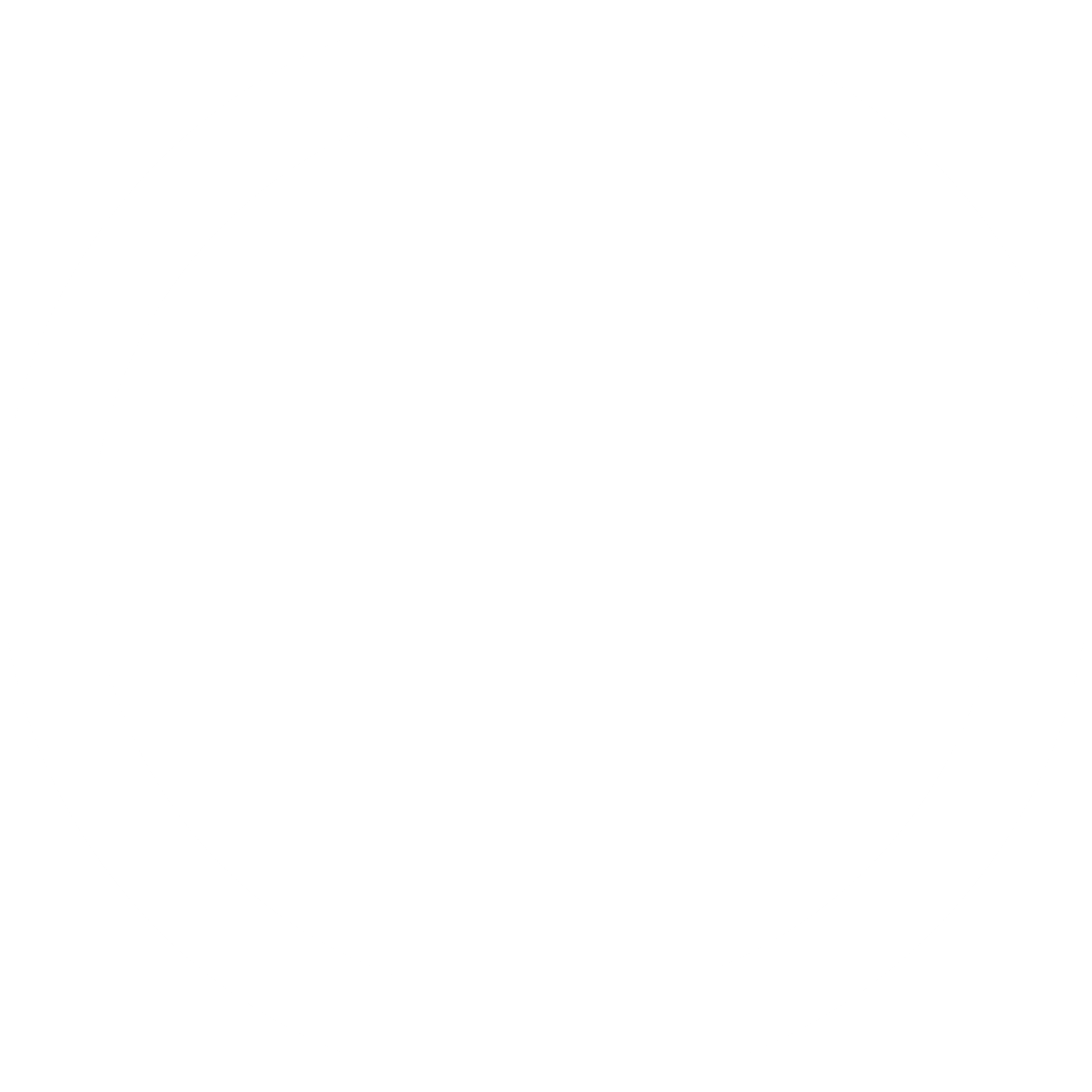 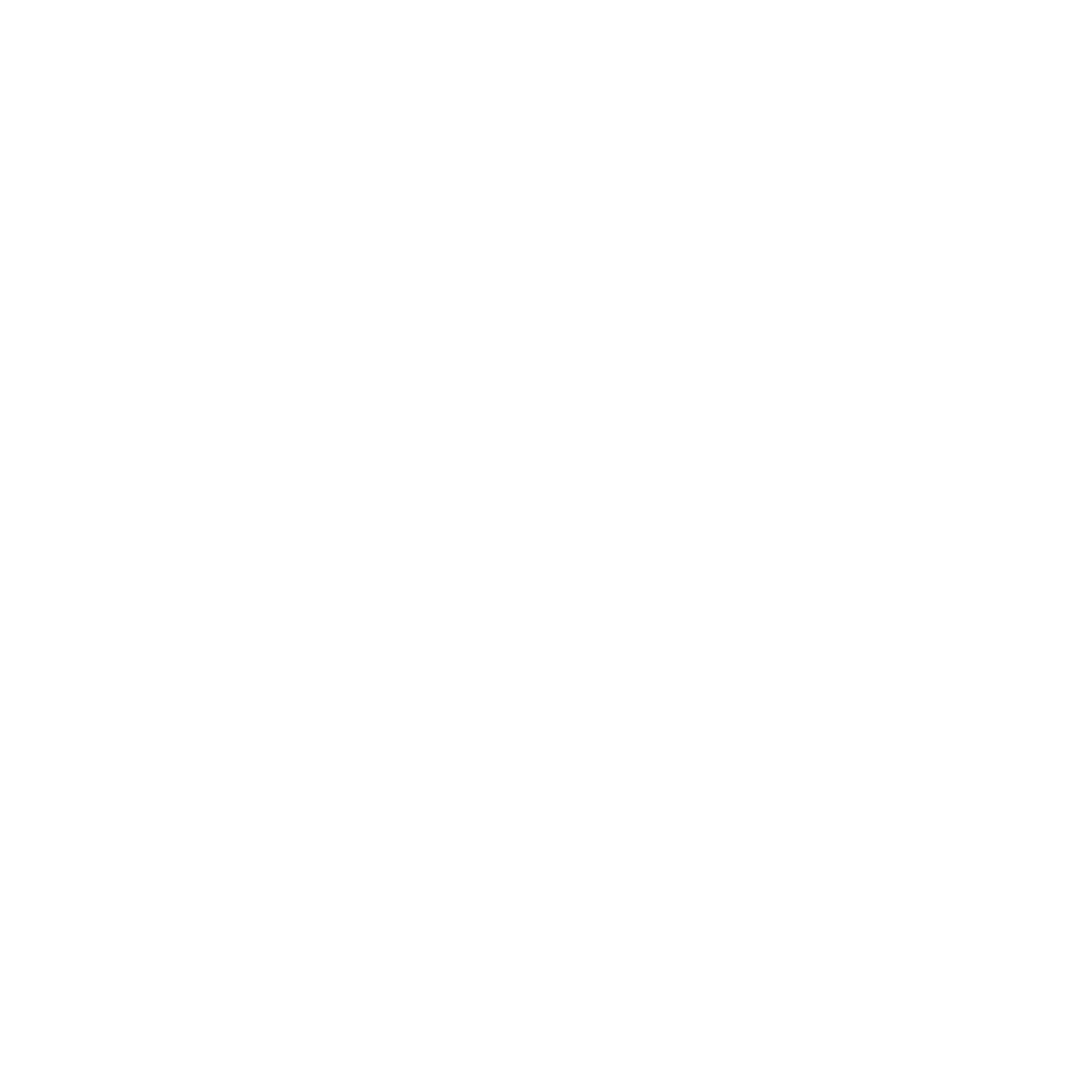 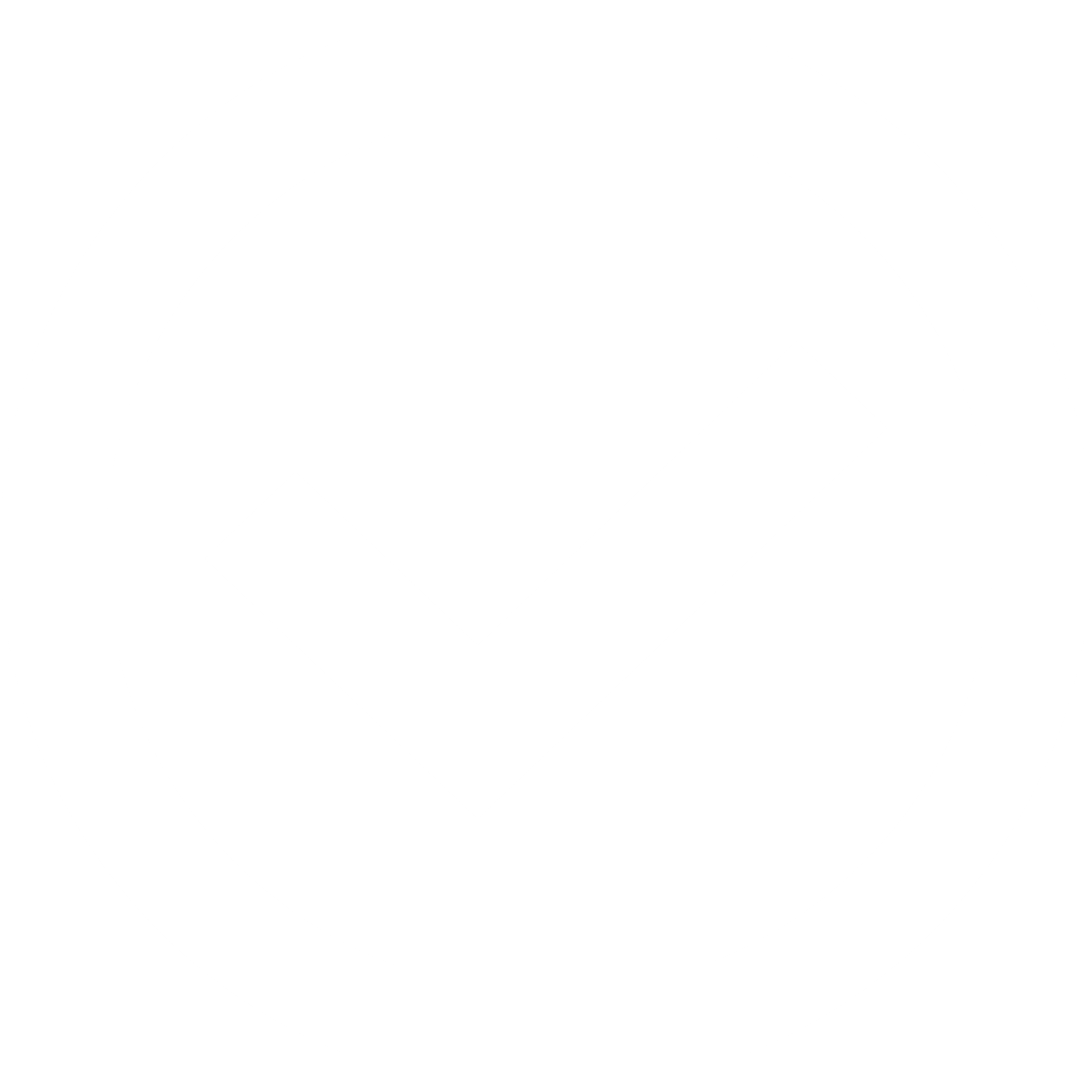 工作经验总结
工作经验总结
工作经验总结
工作经验总结
工作经验总结
WORK EXPERIENCE SUMMARY
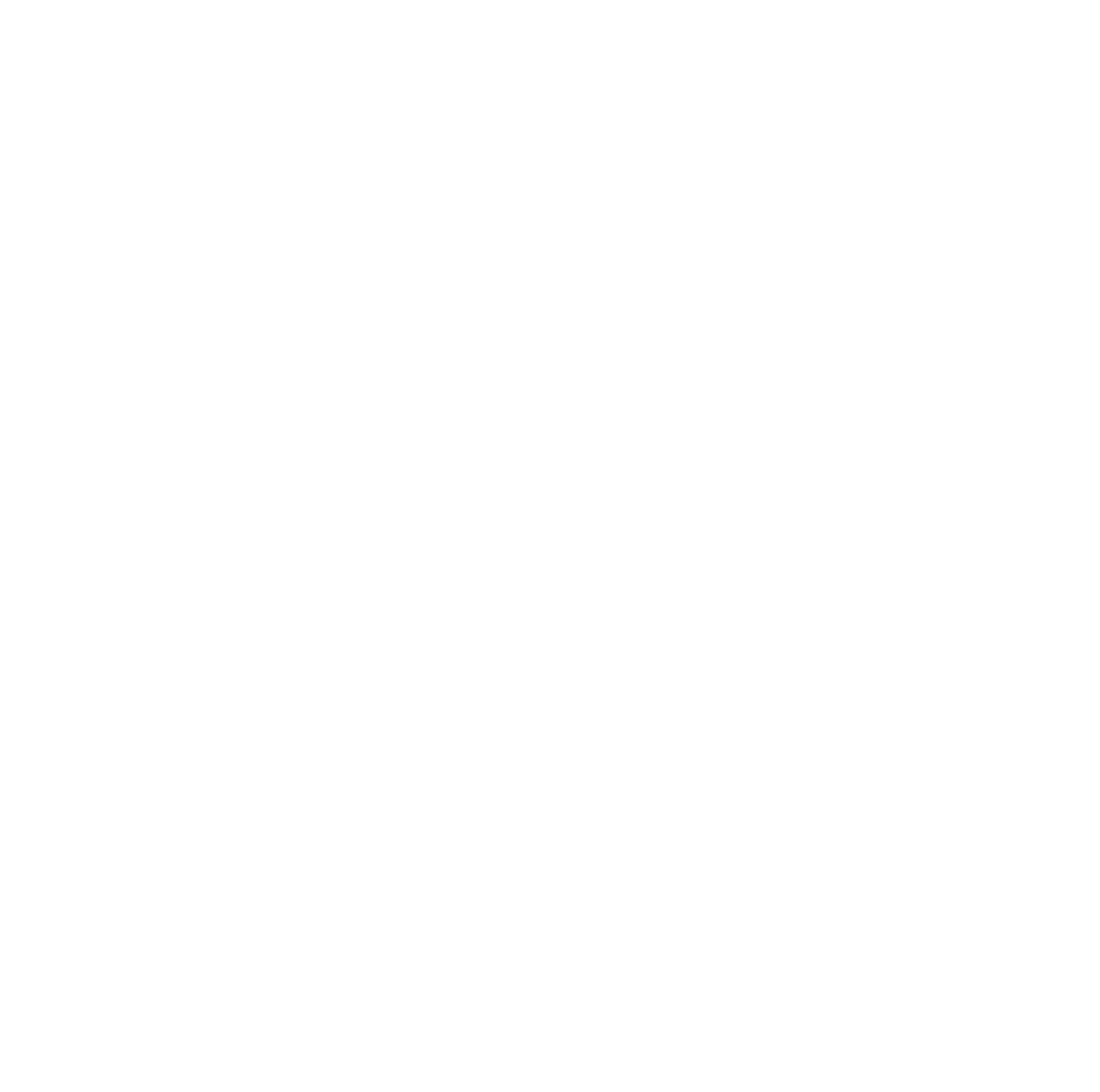 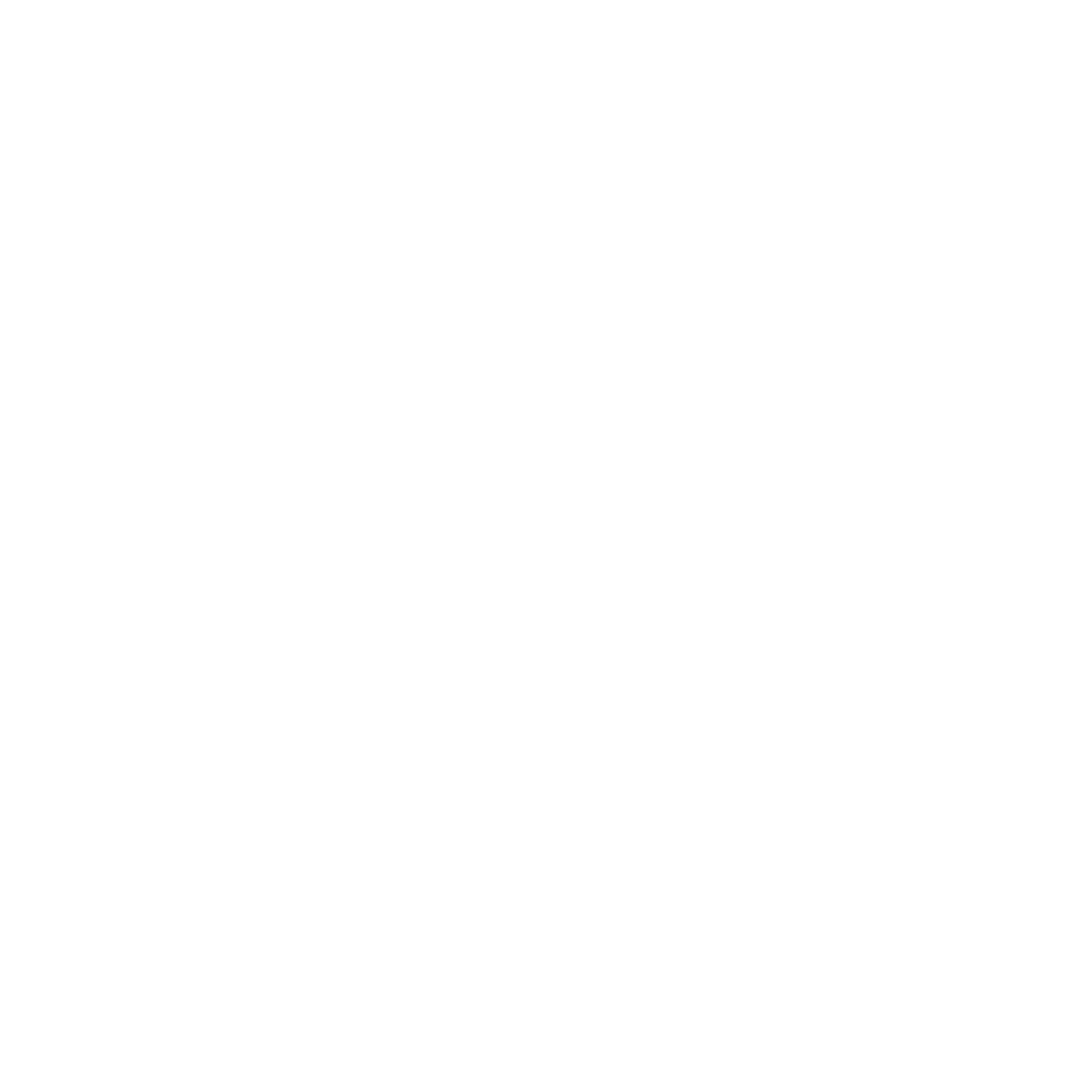 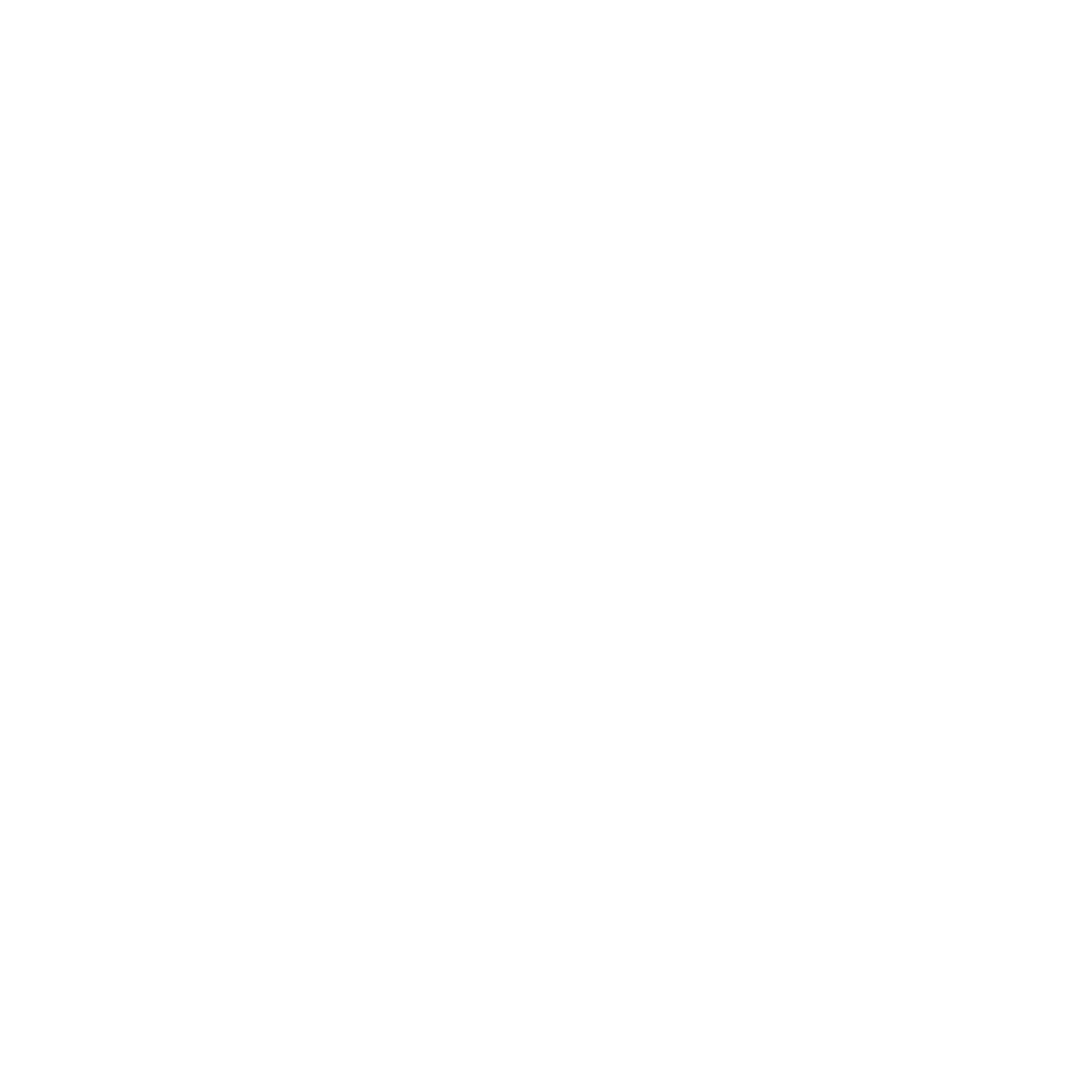 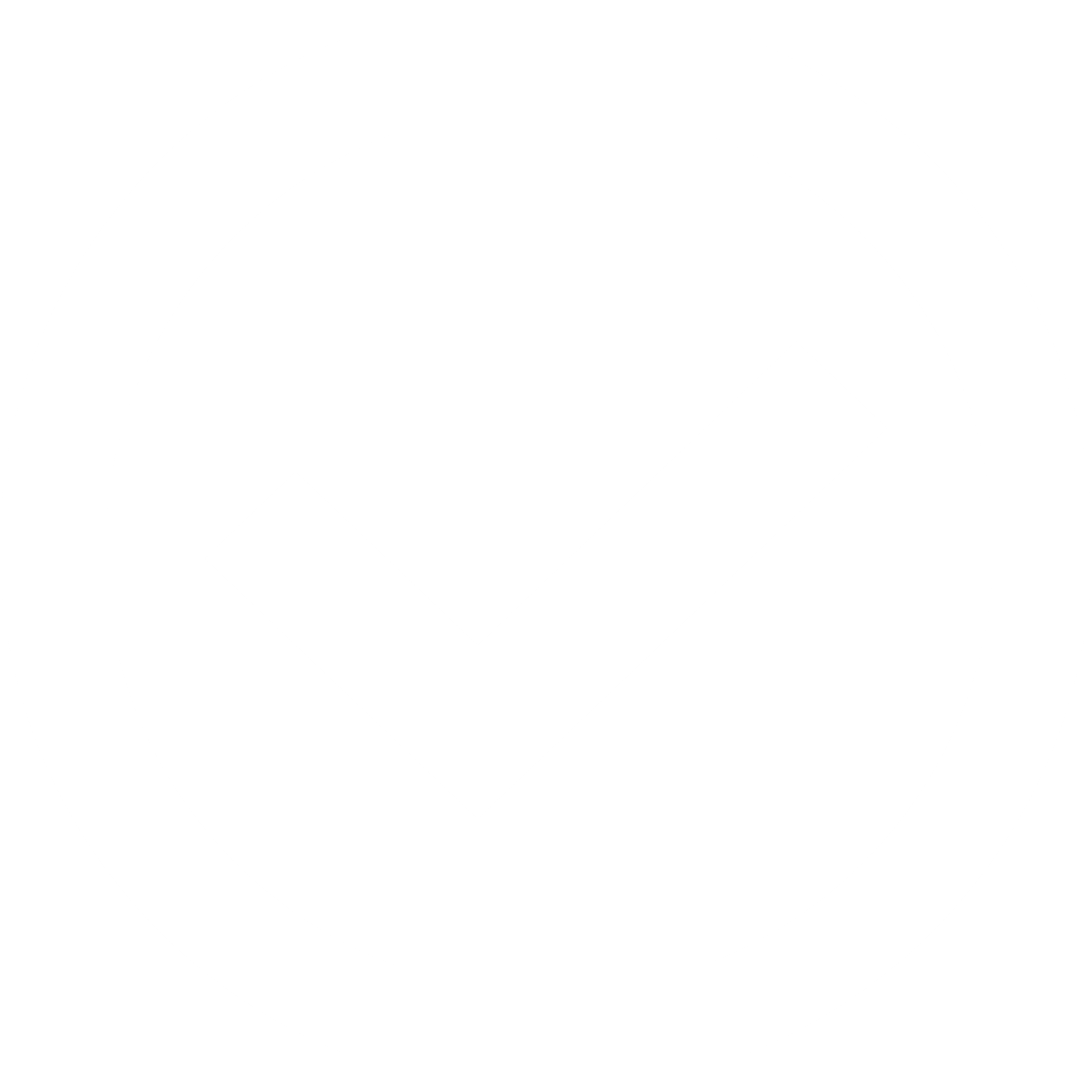 工作经验总结
工作经验总结
工作经验总结
工作经验总结
工作经验总结
WORK EXPERIENCE SUMMARY
工作经验总结
工作经验总结
工作经验总结
工作经验总结
未来工作计划
FUTURE WORK PLAN
Lorem ipsum dolor sit amet consectetur adipisicing elit sed do eiusmod tempor incididunt ut labore et dolore magna aliqua
PART.04
未来工作计划
FUTURE WORK PLAN
100.000.000
90%
98%
未来工作计划
未来工作计划
未来工作计划
未来工作计划
FUTURE WORK PLAN
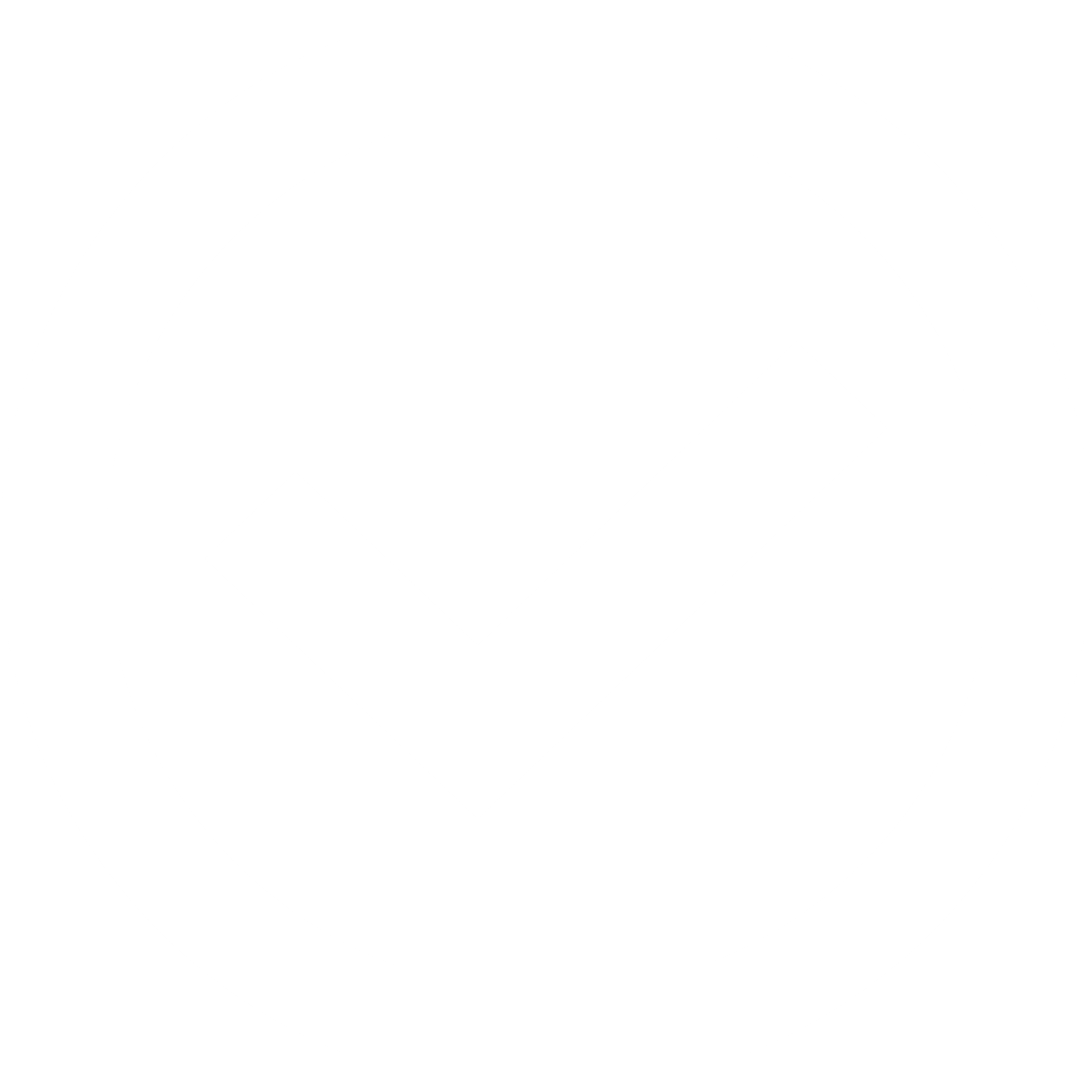 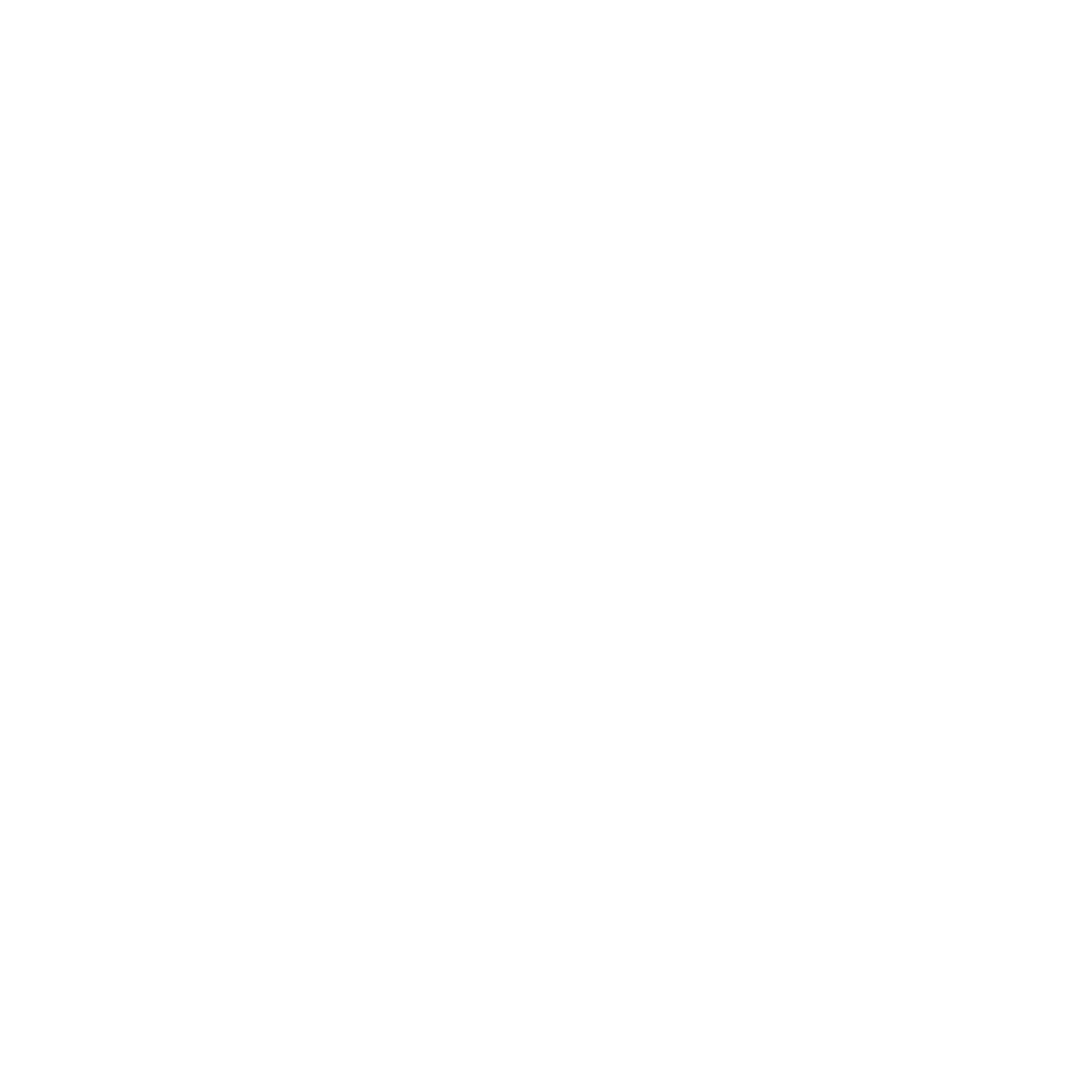 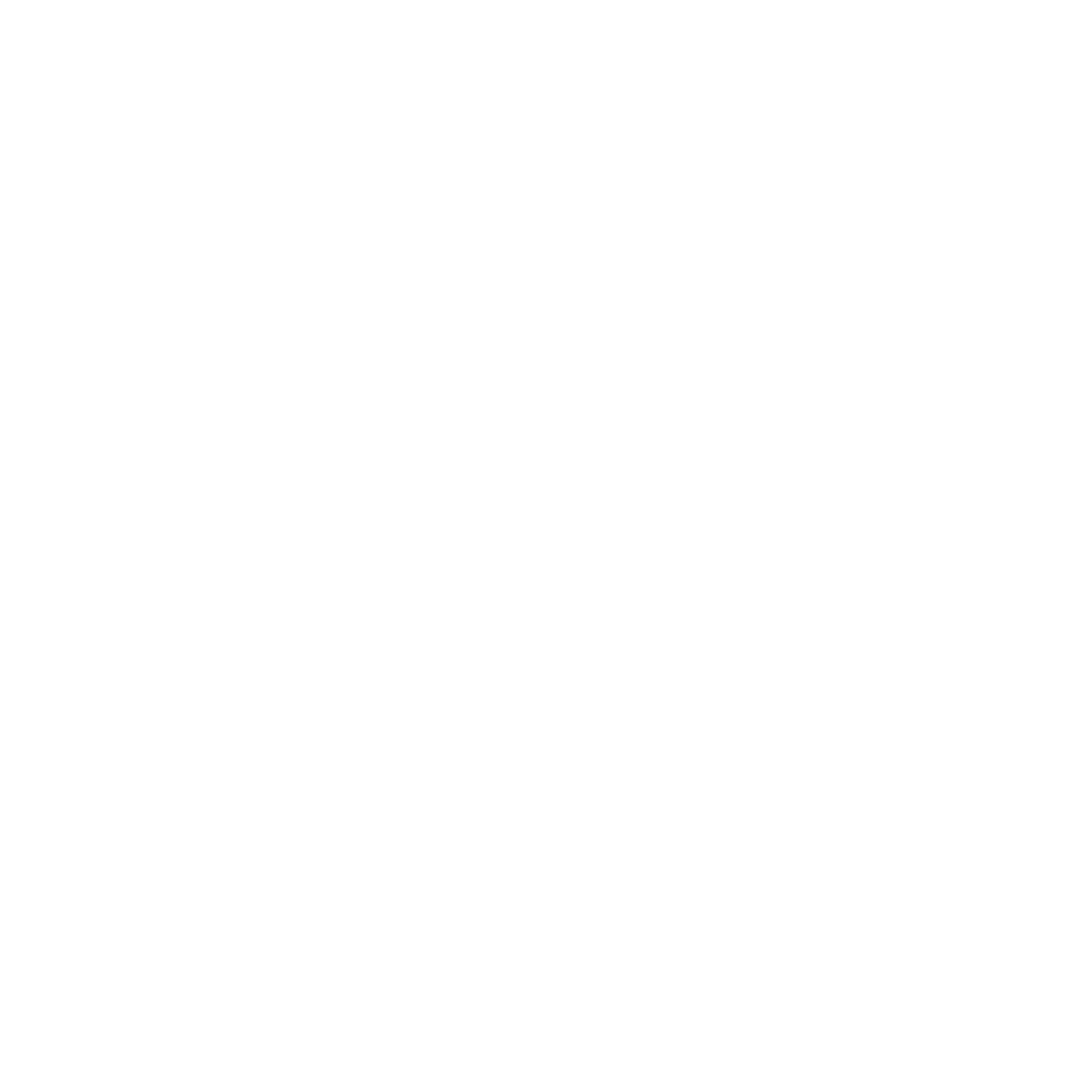 未来工作计划
未来工作计划
未来工作计划
未来工作计划
FUTURE WORK PLAN
壹
贰
叁
肆
未来工作计划
未来工作计划
未来工作计划
未来工作计划
未来工作计划
FUTURE WORK PLAN
01
02
03
未来工作计划
未来工作计划
未来工作计划
未来工作计划
清新简约工作汇报
THANKS
MORANDI PALETTE
Lorem ipsum dolor sit amet consectetur adipisicing elit sed do eiusmod tempor incididunt ut labore et dolore magna aliqua